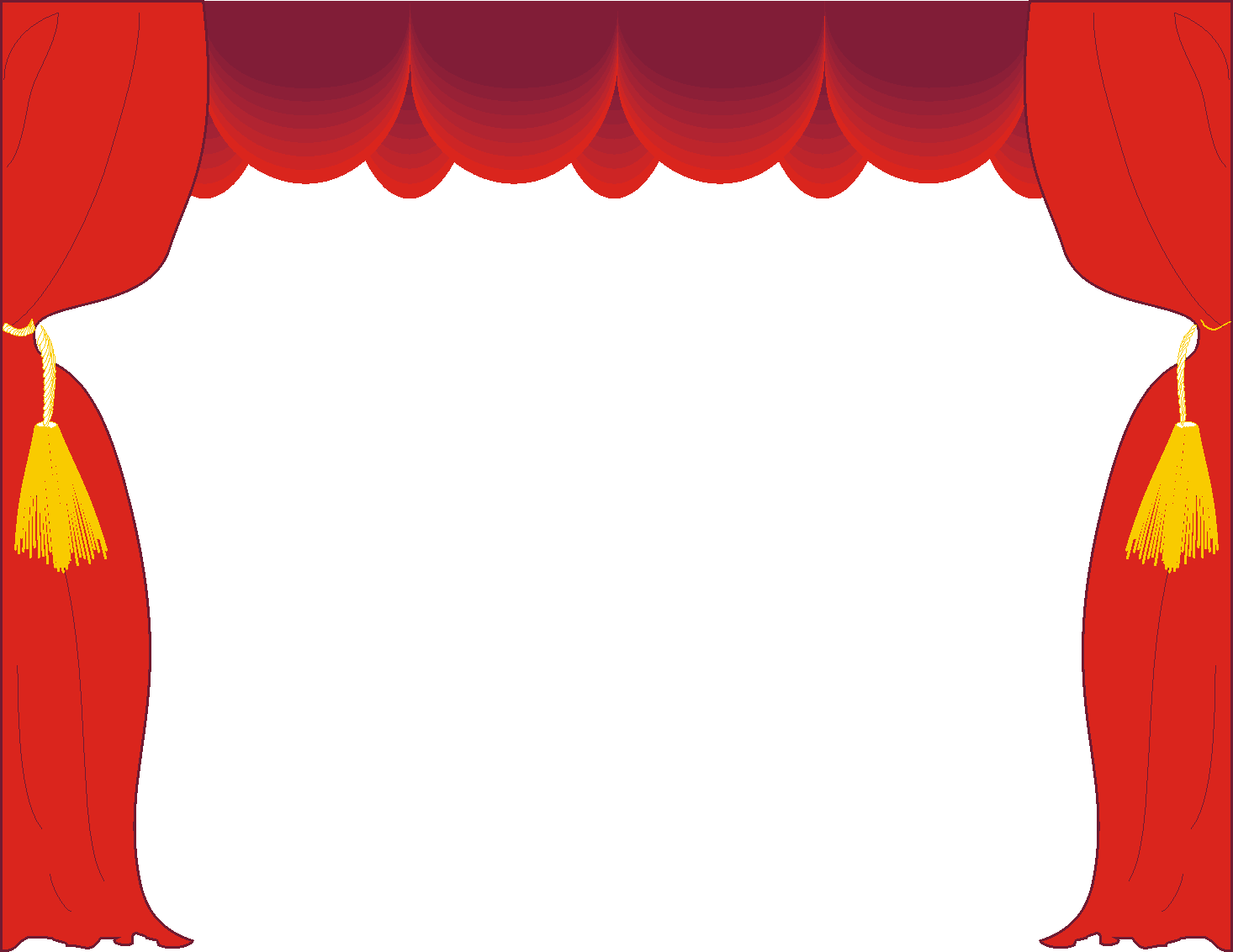 Центр театрализованной деятельности  группы «Звездочки»
« В гостях у сказки»
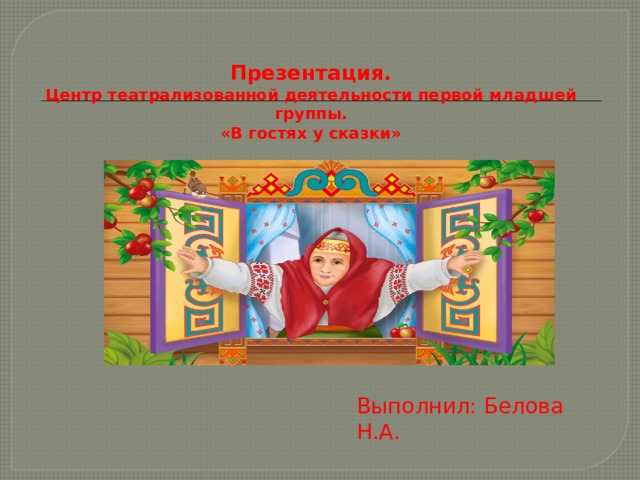 Выполнили Тлупова И.Х.
Бурдейная И.В.
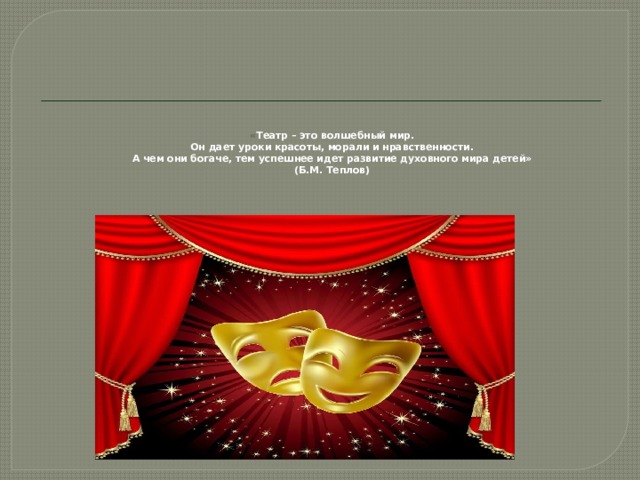 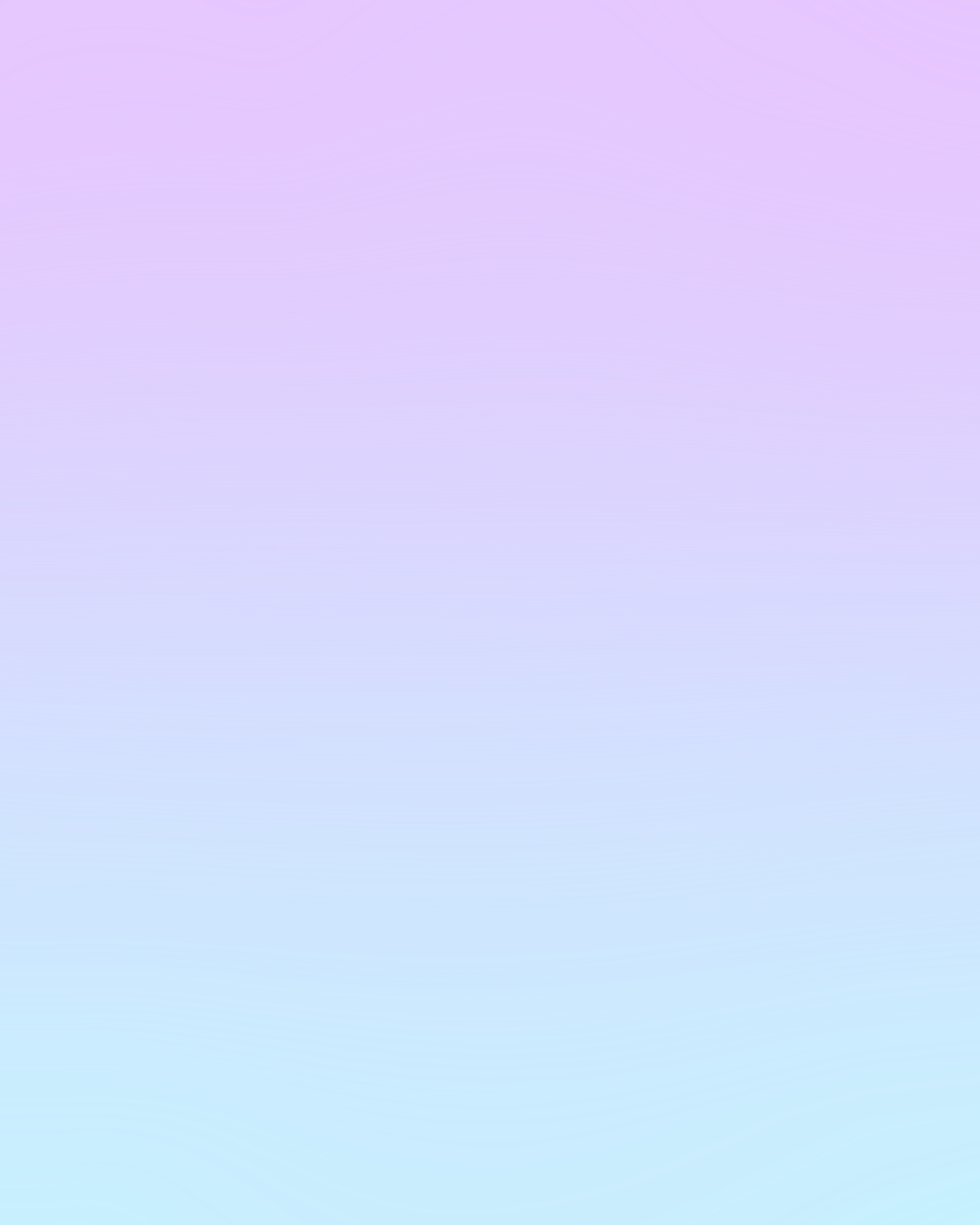 Представляем вашему вниманию  театральный уголок группы  «Звездочки»
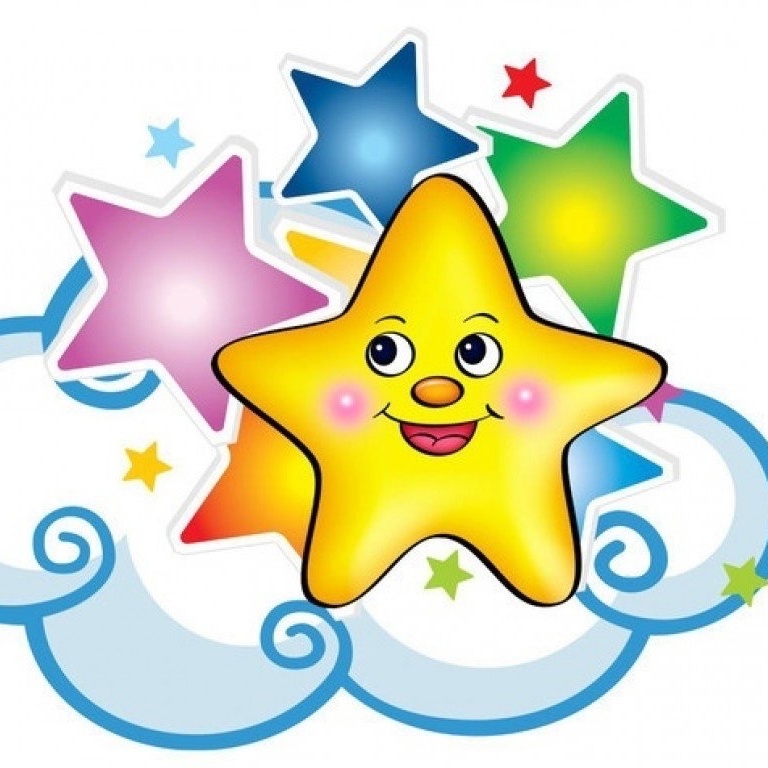 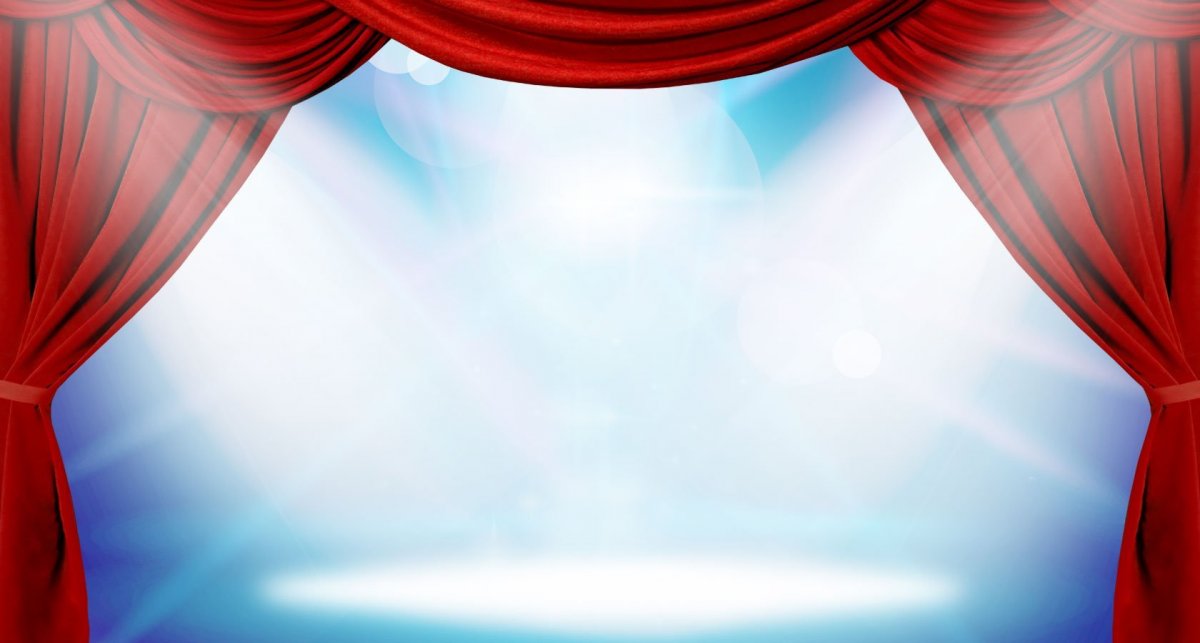 В театральном уголке собраны  разнообразные виды театров
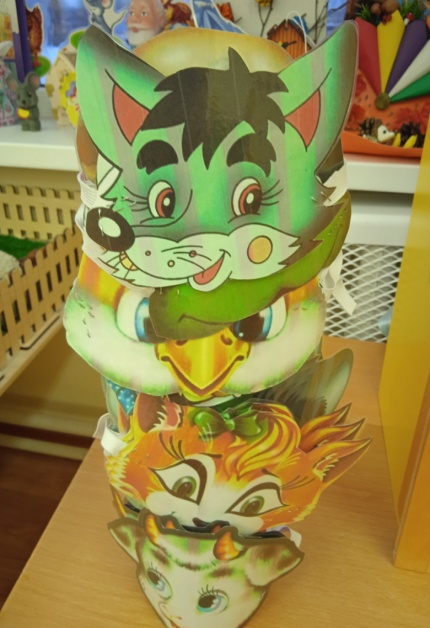 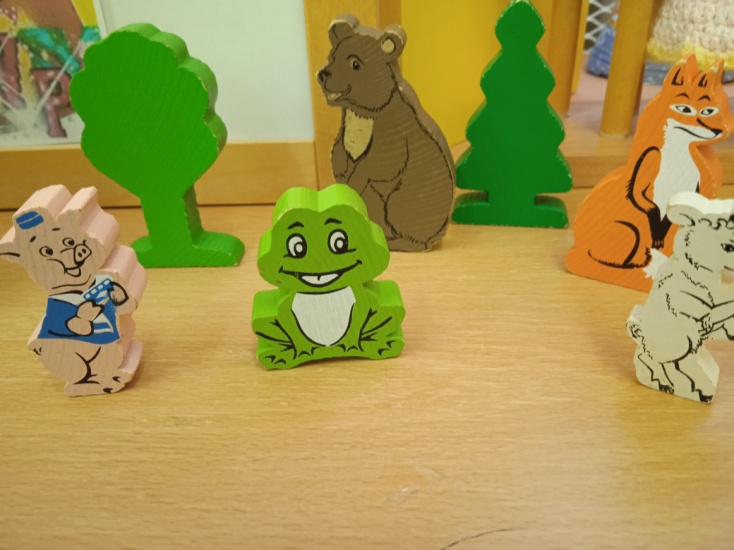 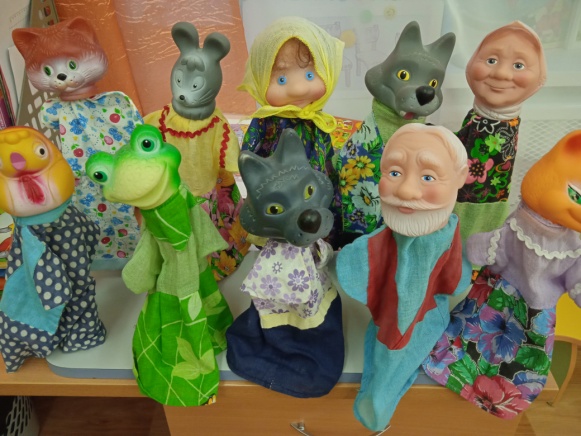 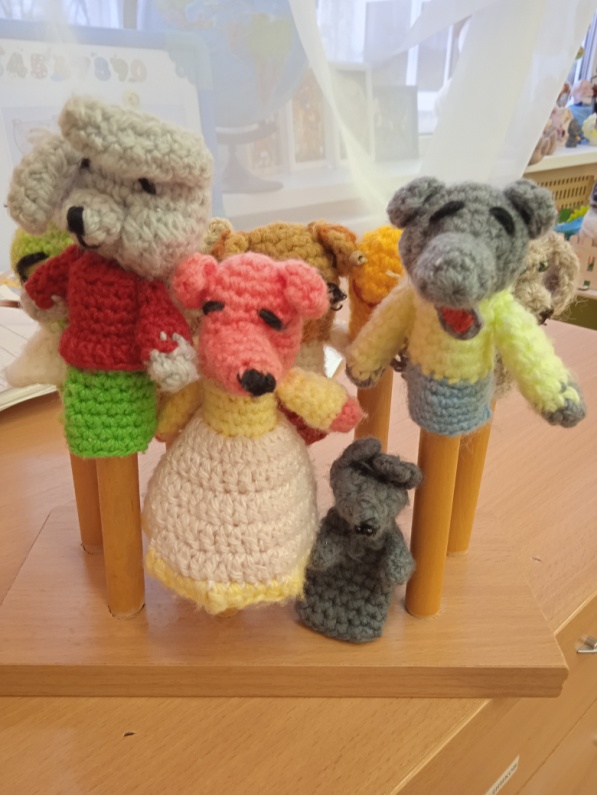 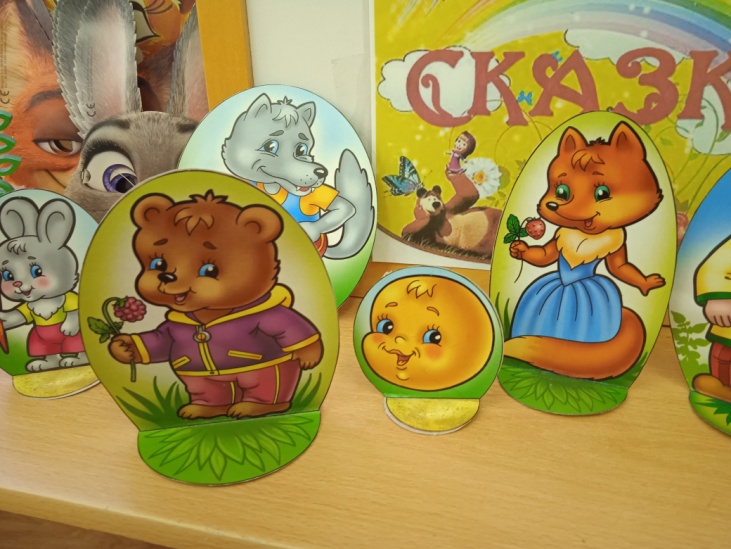 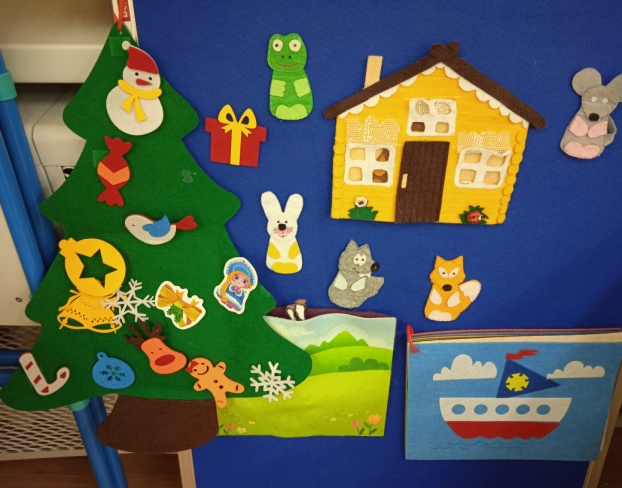 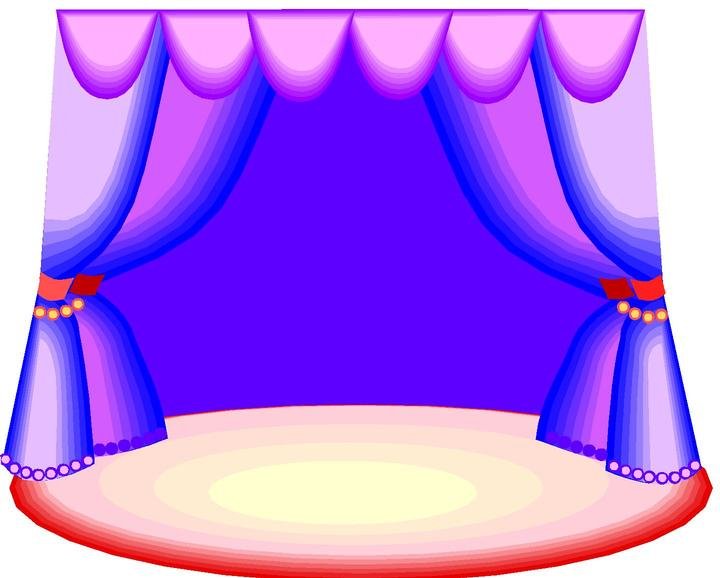 Для театрализованных игр мы используем  ширму
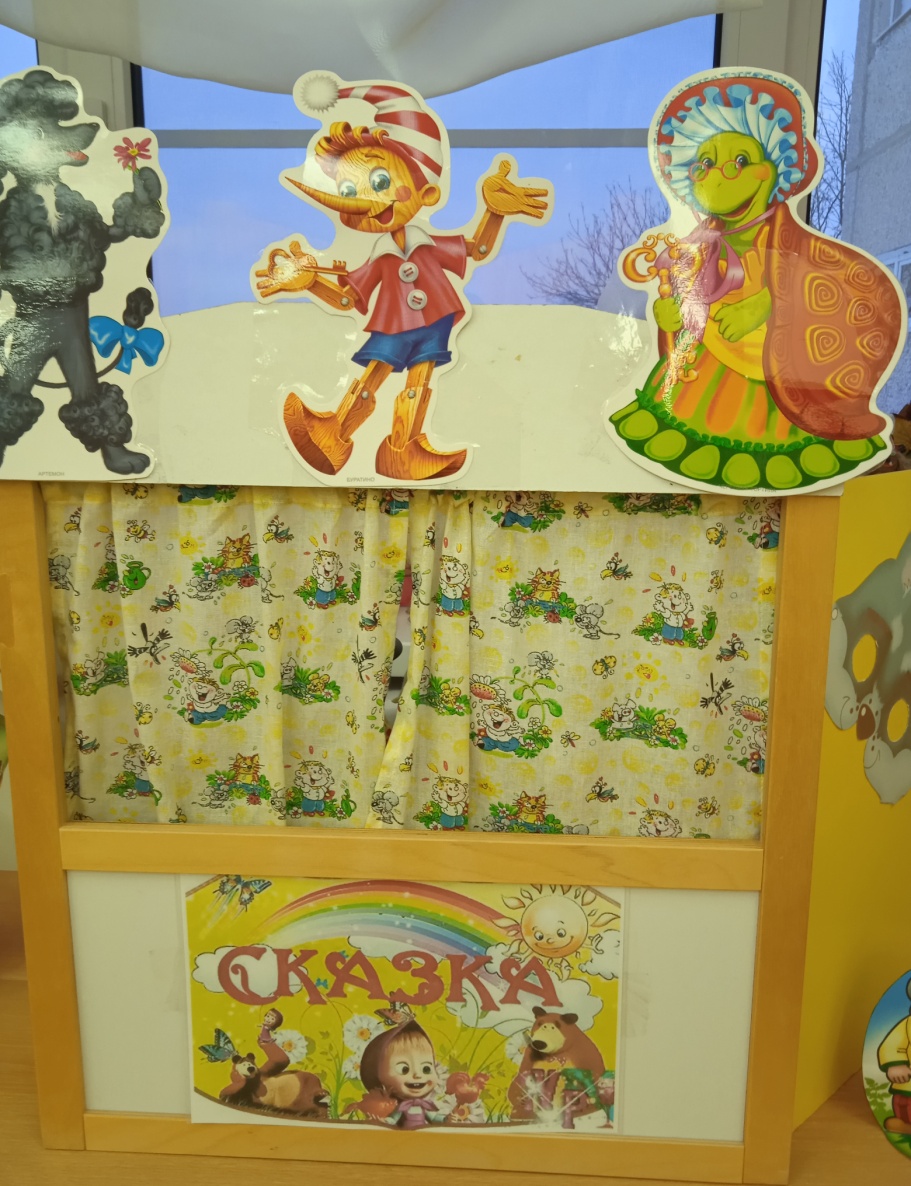 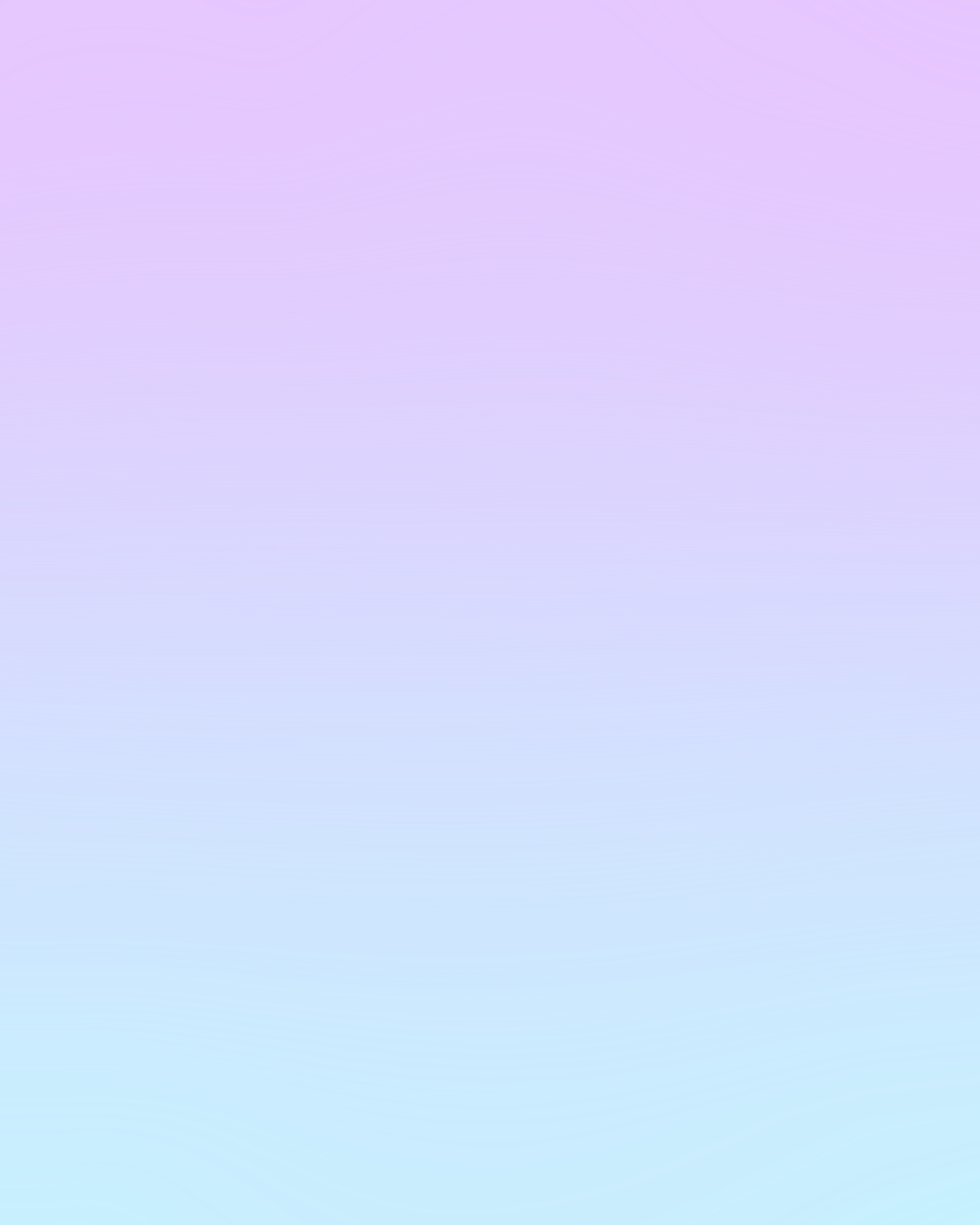 Театр на фланелеграфе . 
Развивает ловкость, умение  управлять своими движениями, концентрировать  внимание на одном виде деятельности
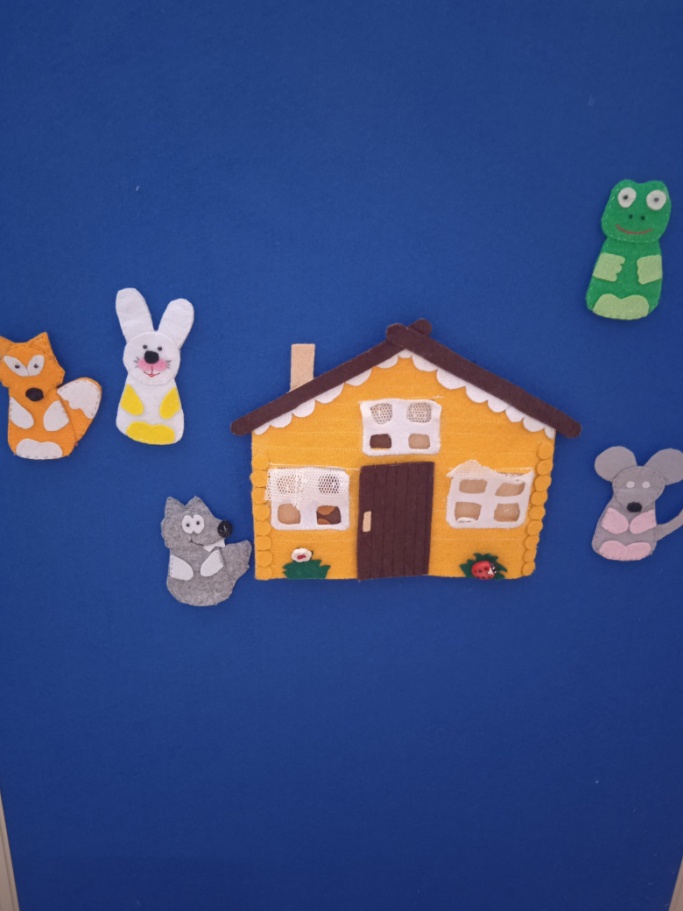 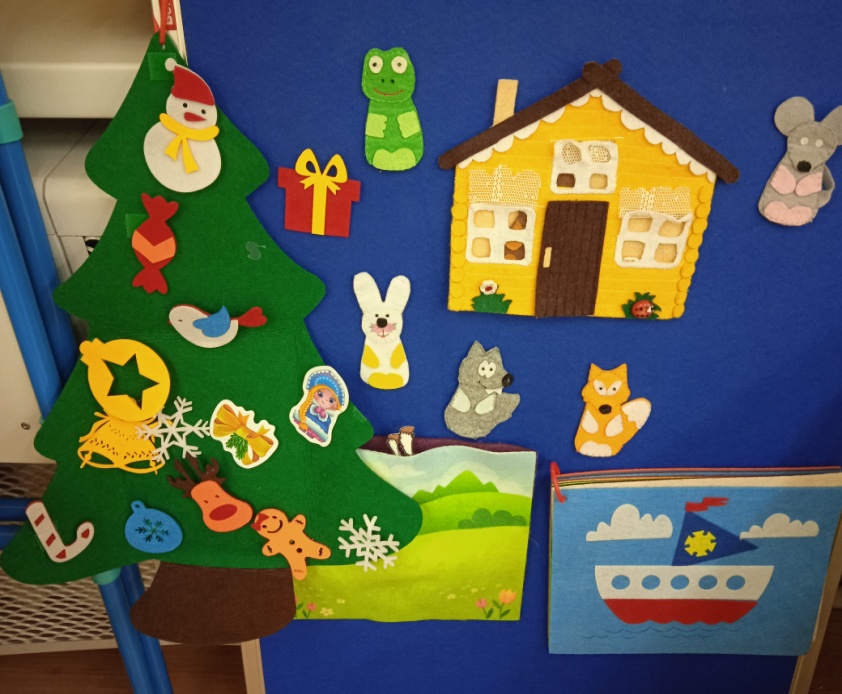 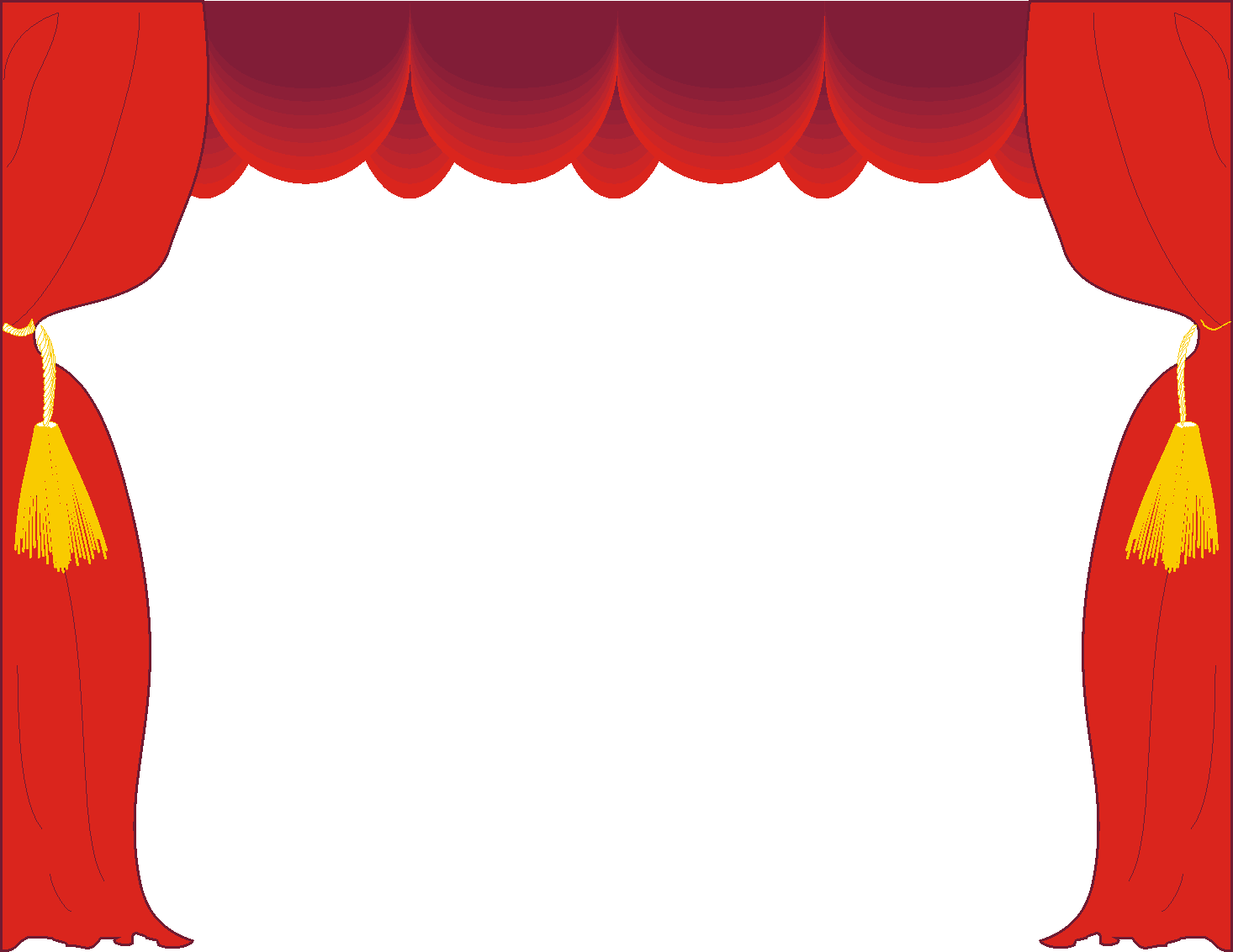 Пальчиковый театр. 
Работа с пальчиковыми куклами способствует укреплению мышц  пальцев рук, развитию мелкой моторики, помогает  координации движений.
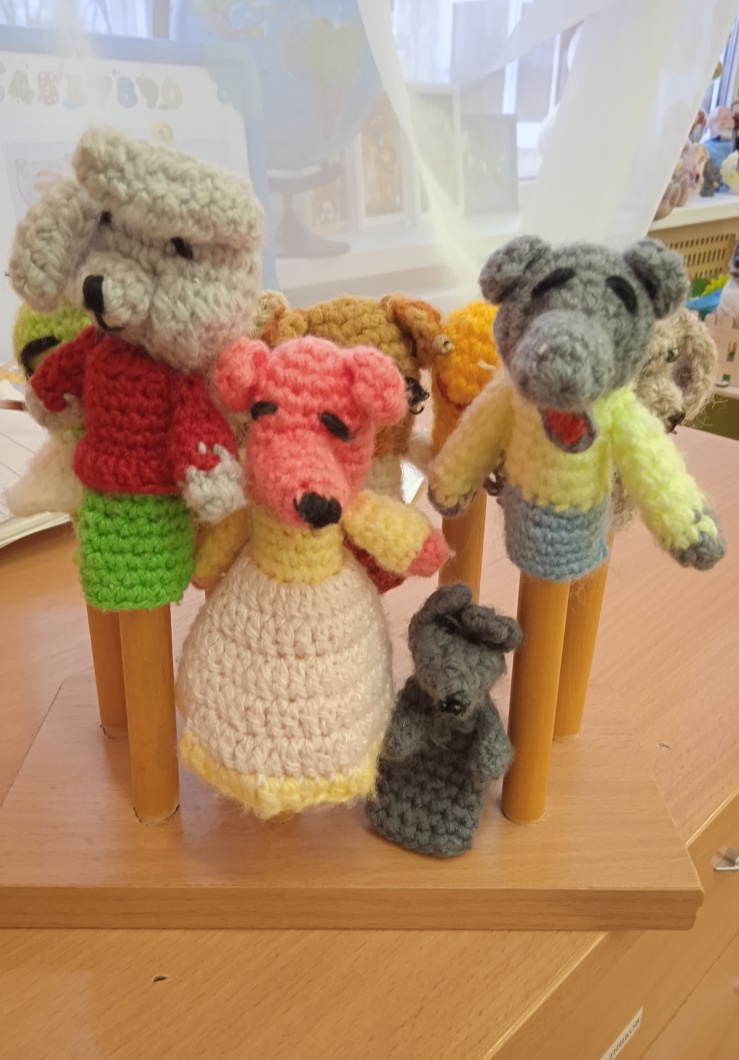 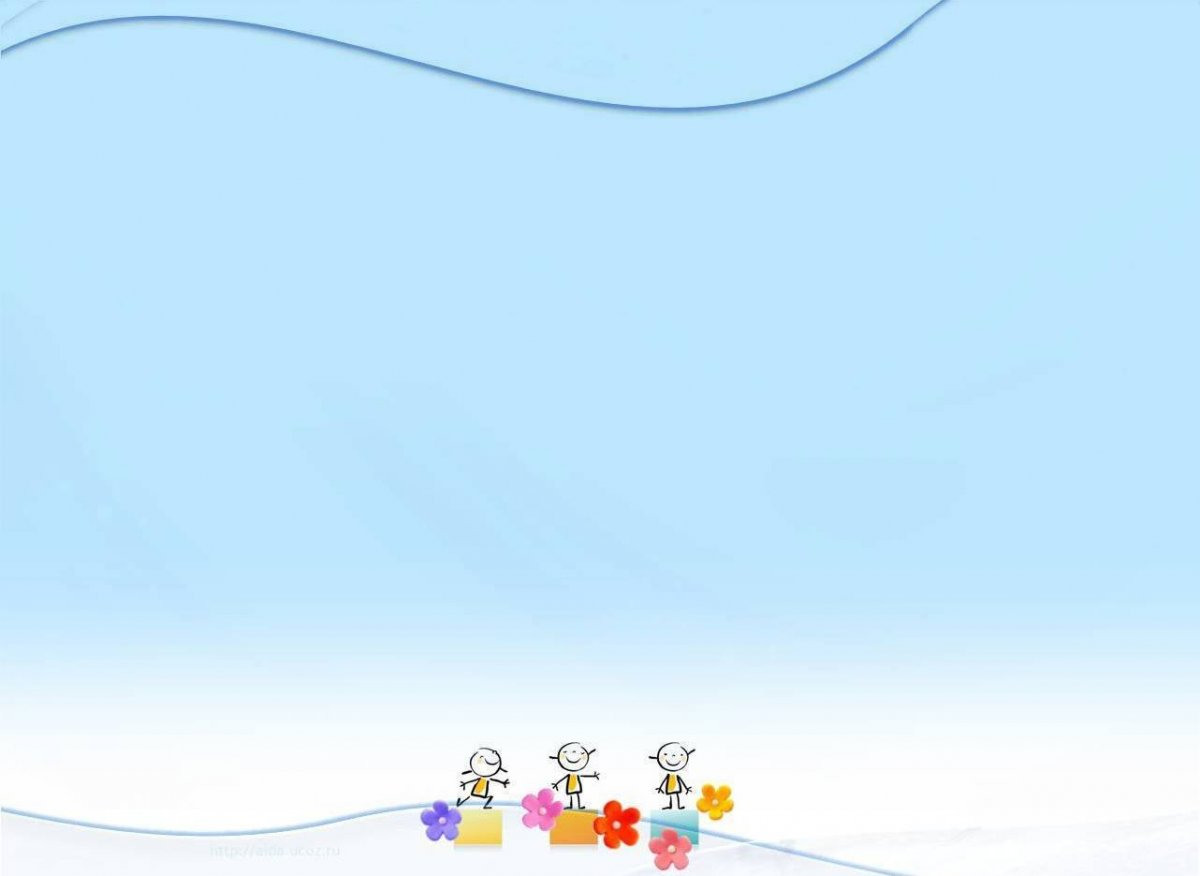 Театр би-ба-бо. 
Ничто  так не удивляет  и не веселит  малышей как  кукла би-ба-бо. Она просто  не заменима  в период адаптации детей . С помощью этой волшебной куклы мы с ребятами  можем говорить на одном языке.
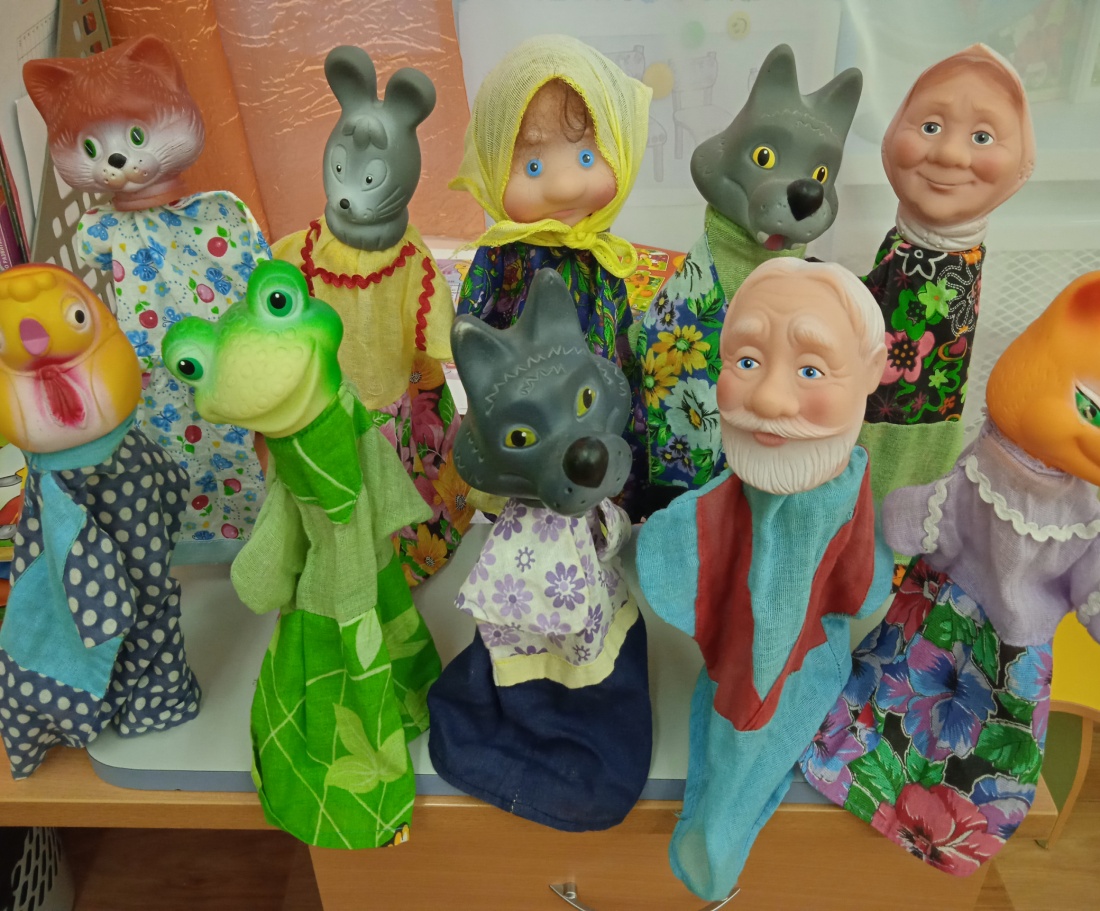 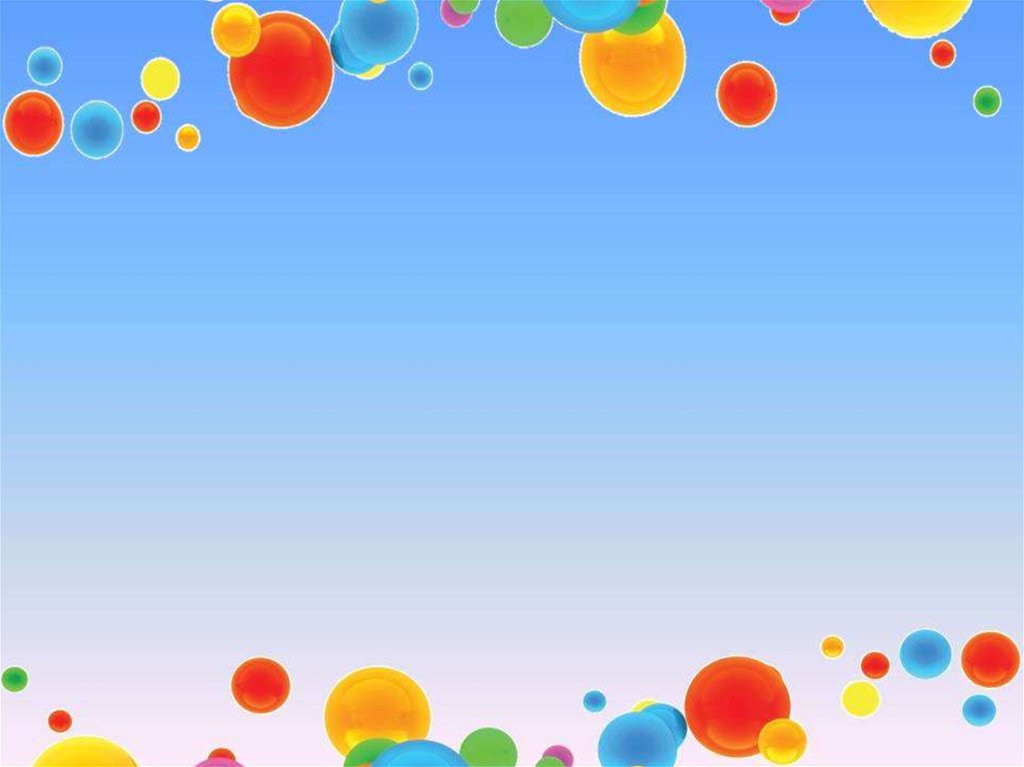 Театр масок.
Способствует развитию психофизических способностей, помогает справиться с застенчивостью, дети с удовольствием показывают мимику животных, имитируют голоса животных.
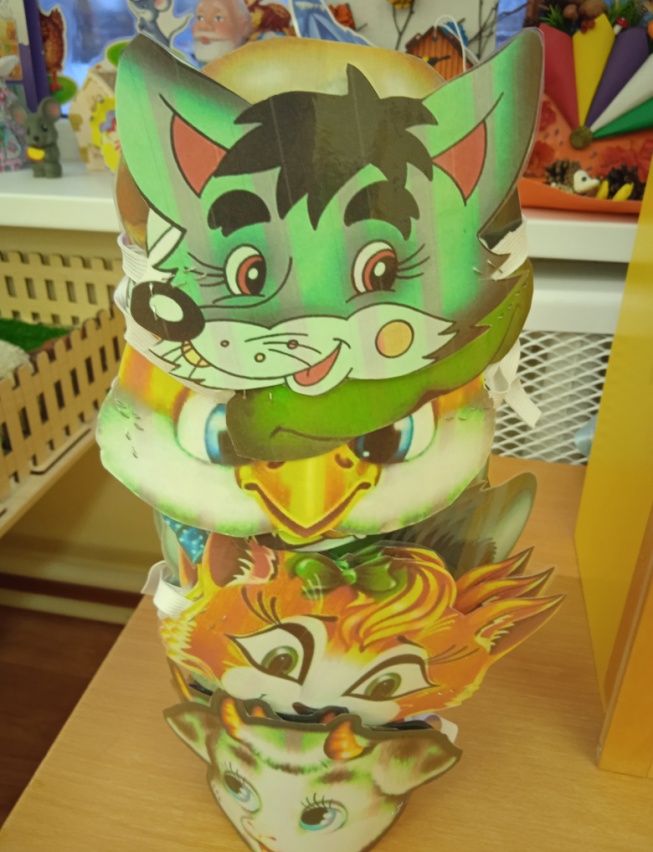 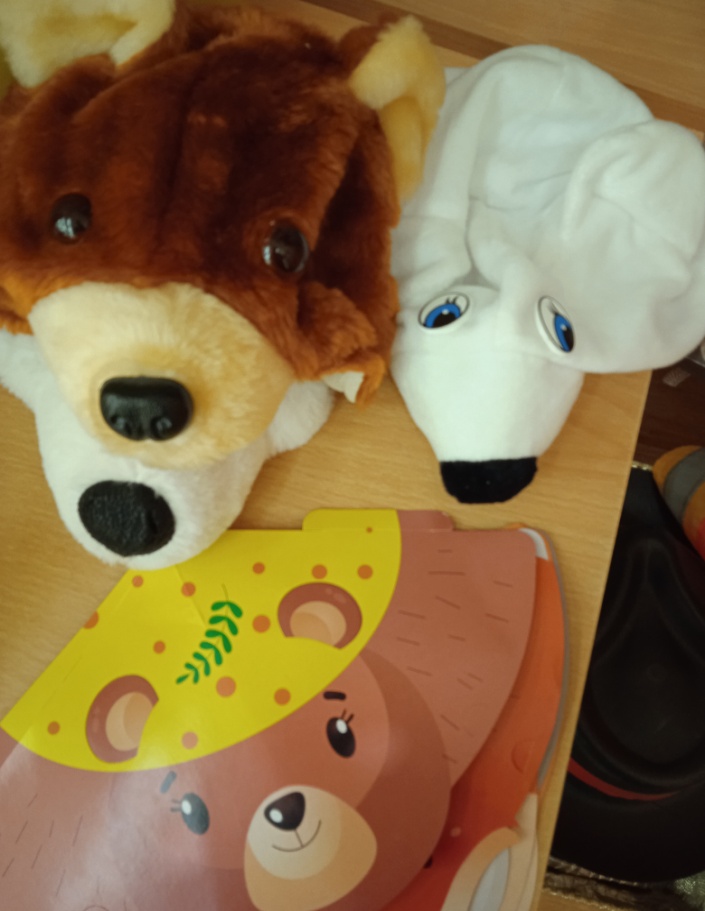 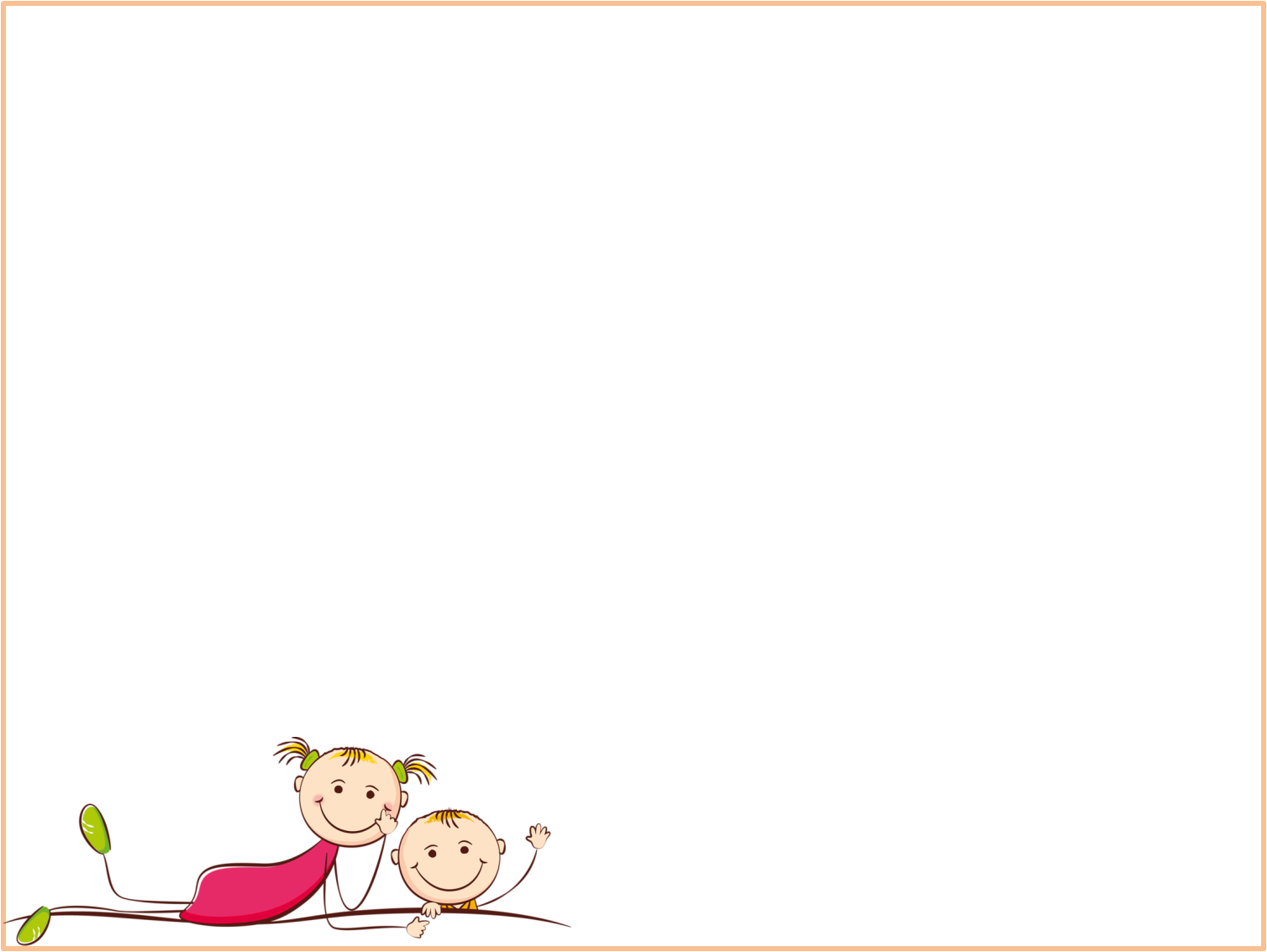 СУНДУК  РЯЖЕНЬЯ.
В  нашем сундуке собраны различные наряды созданные руками родителей, а так же головные уборы.
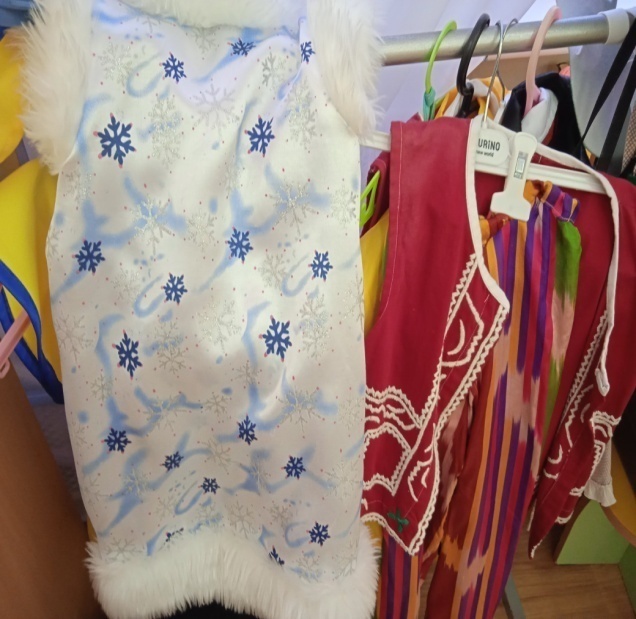 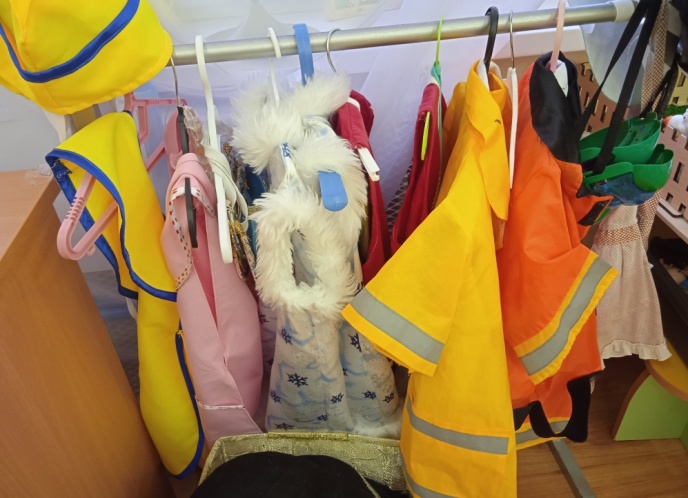 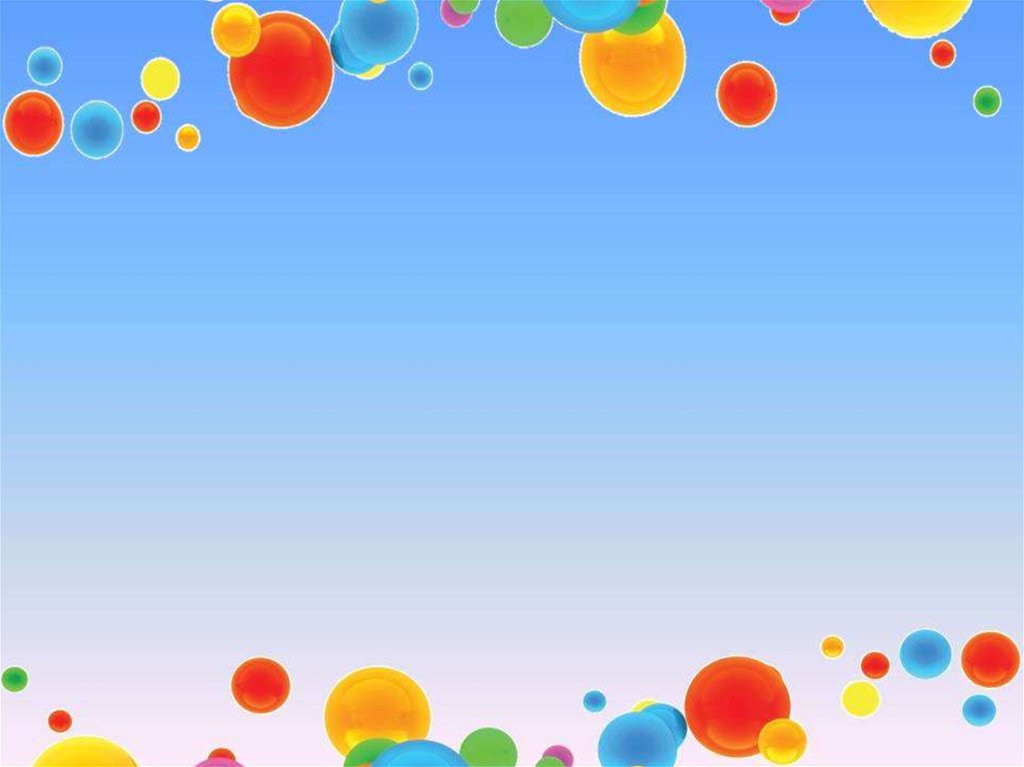 Деревянный театр 
Картонный театр
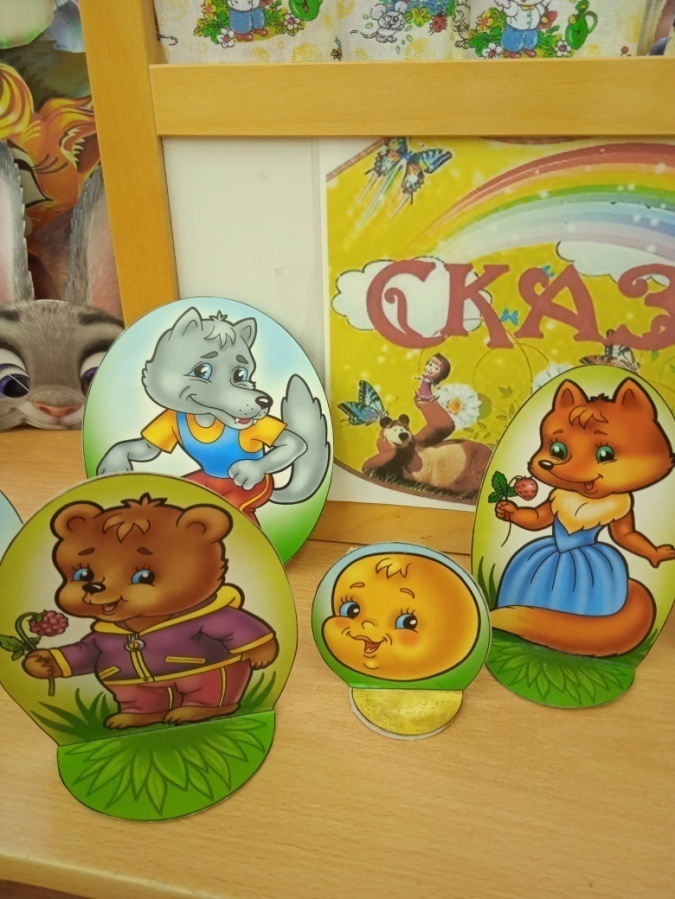 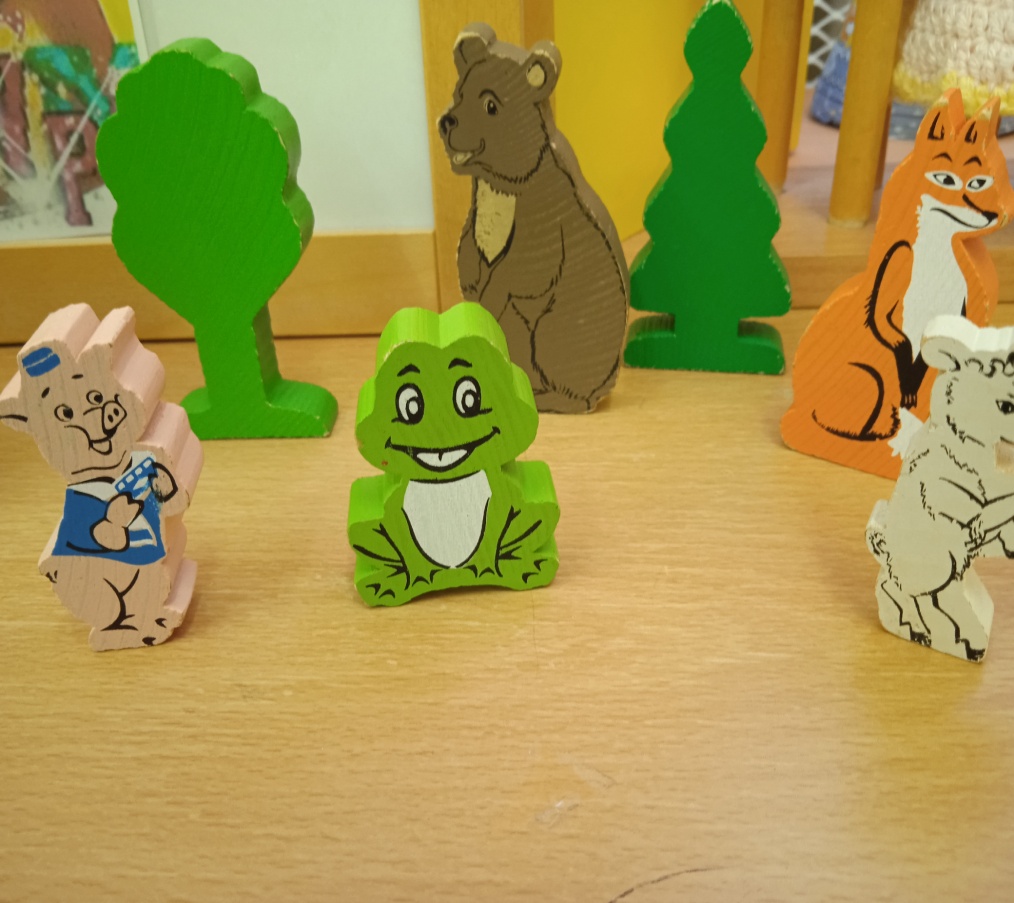 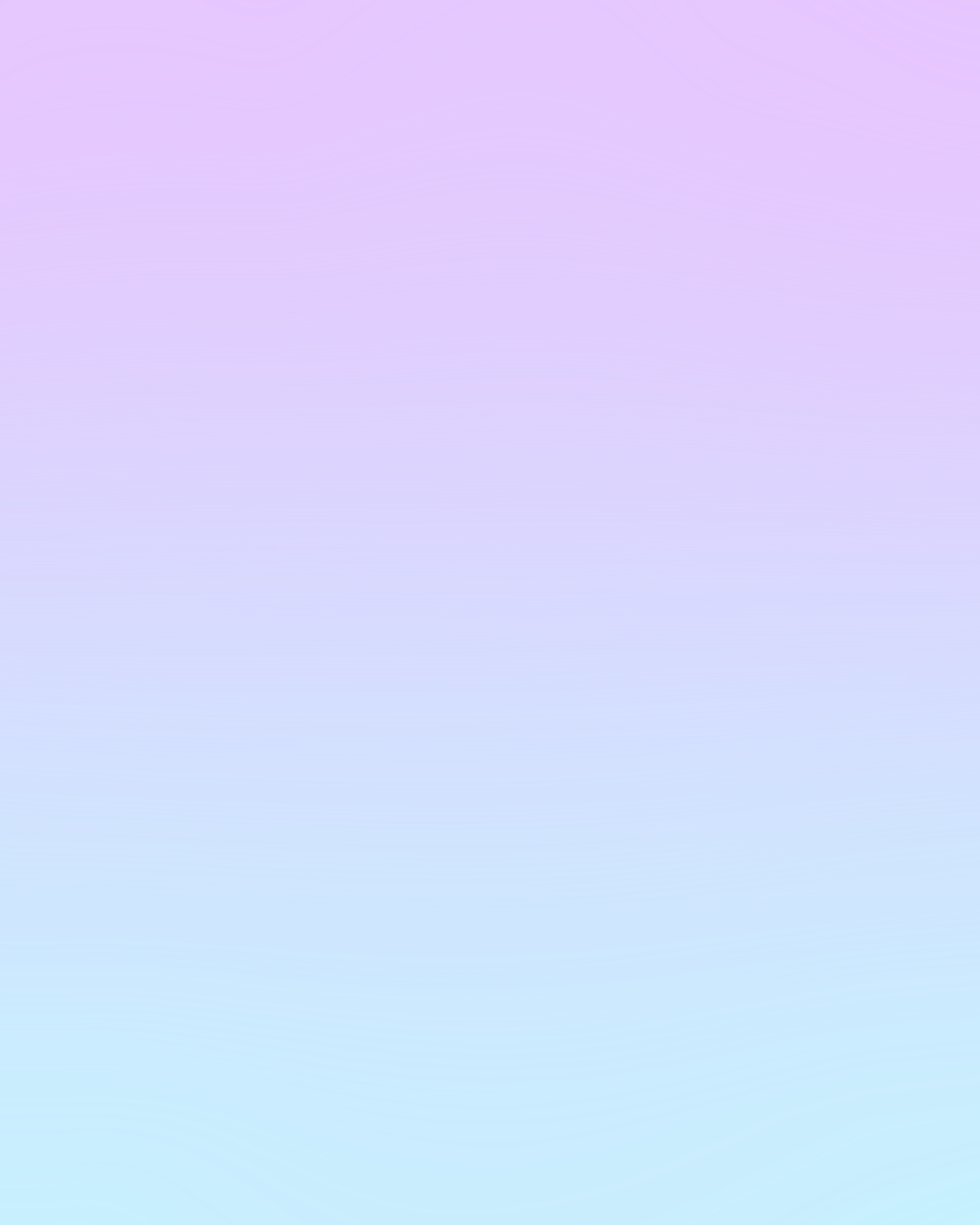 В своей работе мы используем картотеки для театрализованной деятельности, для обыгрывание стихов, потешек, сказок
 -  Картотека театрализованных игр
   Картотека пальчиковых игр
   Картотека сюжетно-ролевых игр.
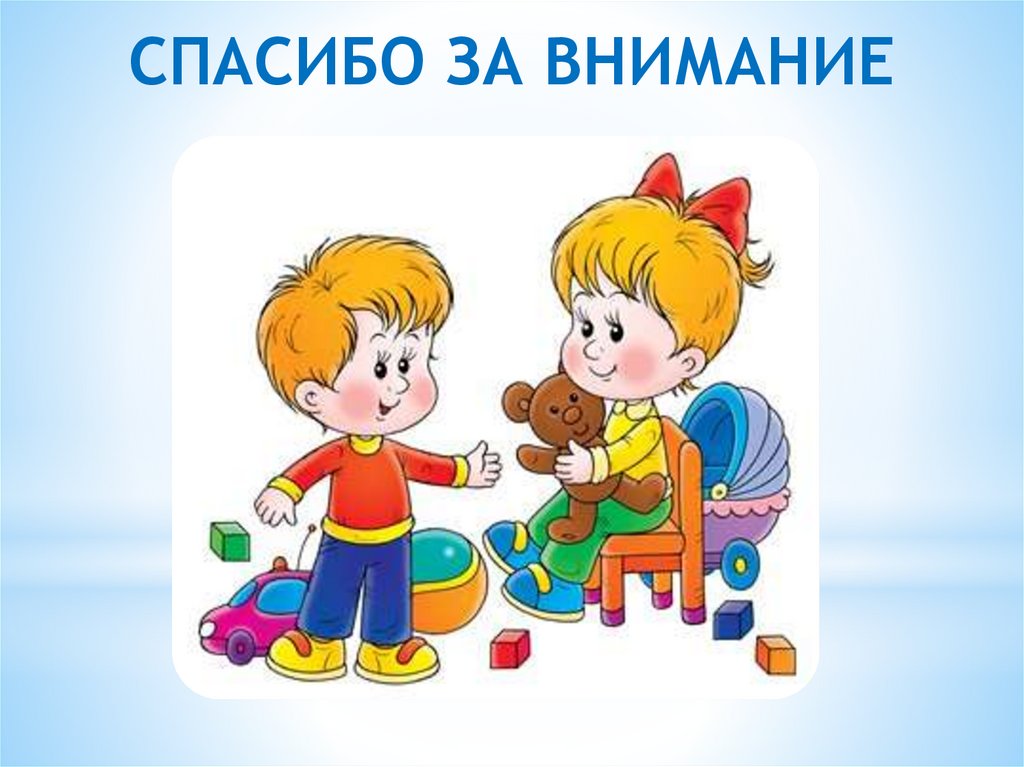